Real Time Remote Access
Comparing SAS and SPSS
David Price
Prepared by: Quy Do 
Nov 2012
Research and Programming
Read in Data
Keep Variables
Append data files
Merge data files
Sample Selection
Create new variables
Labelling and recoding
Frequency tables
SPSS
SAS
RTRA
Reading in Data
SPSS
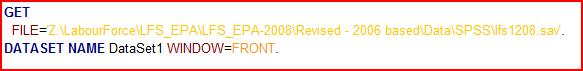 SAS
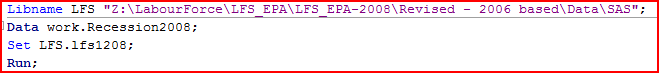 Keeping Certain Variables
SPSS
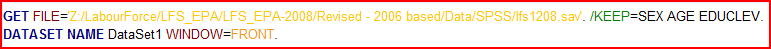 SAS
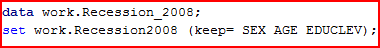 Append Data Files
SPSS
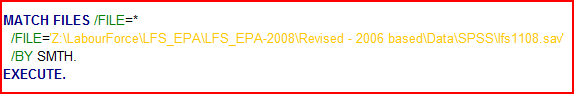 SAS
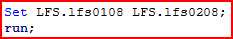 Merge Data Files
SPSS
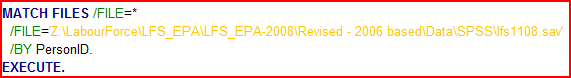 SAS
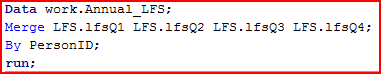 Sample Selection
SPSS
SPSS
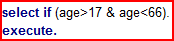 SAS
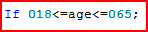 Creating New Variables
SPSS
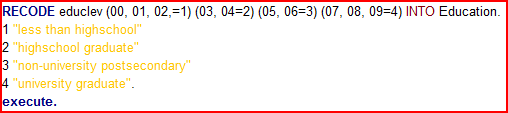 SAS
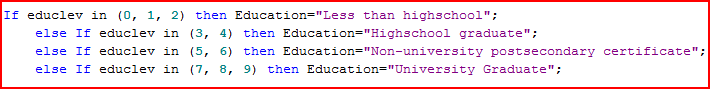 Labelling and Recoding
SPSS
SAS
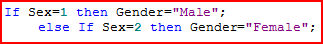 Creating Frequency Tables
SPSS
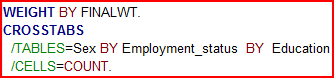 SAS
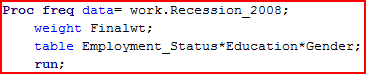 Research and Programming
Read in Data
Merge data files
Sample Selection
Create new variables
Labelling and recoding
Frequency tables
SPSS
SAS
SAS to RTRA
Read in Data
Merge data files
Sample Selection
Create new variables
Labelling and recoding
Frequency tables
RTRA
Reading in Data
SAS
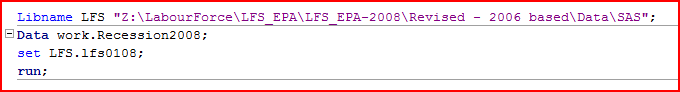 RTRA
Name of program:  LFS20062010_Recession replaces  the directory set by the “libname” statement
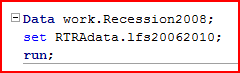 SAS Dataset Name
Standard Library Name
Creating Frequency Tables
SAS
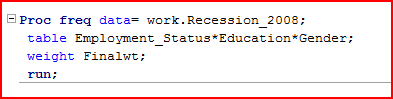 RTRA
%RTRAFreq(
	InputDataset= work.Recession_2008,
	OutputName= Recession_Employment,
	ClassVarList= Gender Employment_Status Education,
	UserWeight= Finalwt);
SAS Basics
Four windows in SAS are available:
Program editor,
Explorer window,
Log window,
Output window. 
All SAS statements end with a semicolon (;).
The “RUN” statement tells SAS to process all preceding program statements. 
The icon  tells SAS to run the code.